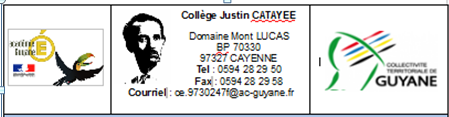 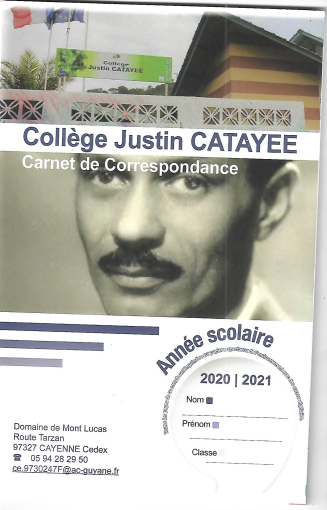 The use of the correspondance bookletThe absences
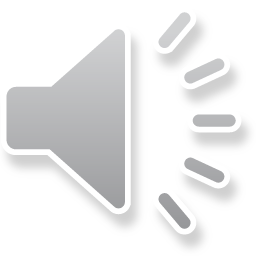 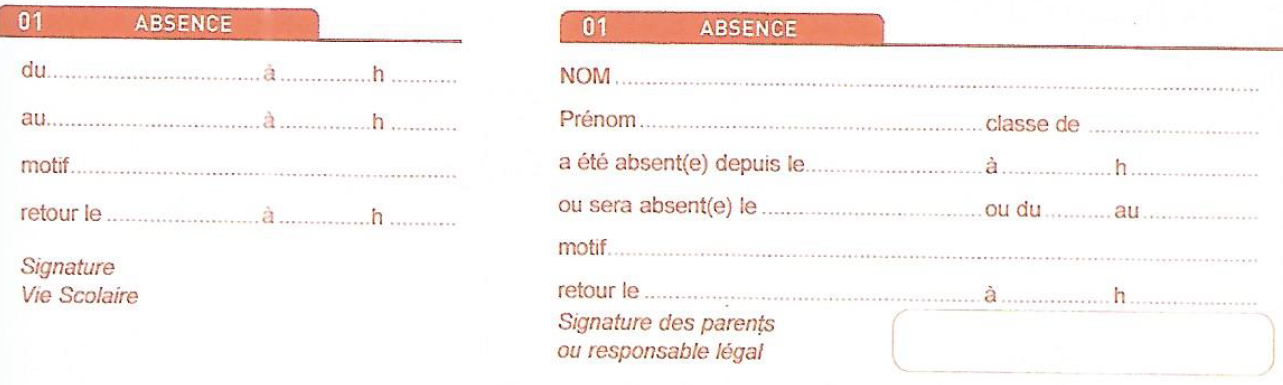 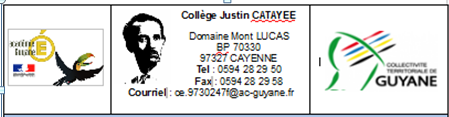 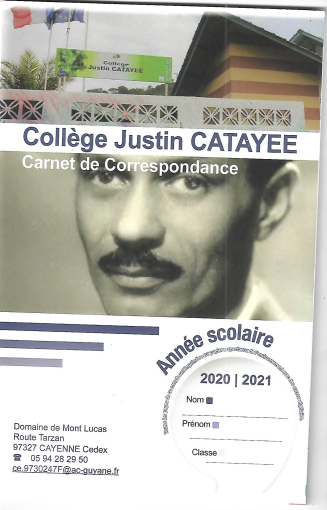 The use of the correspondance bookletThe delays
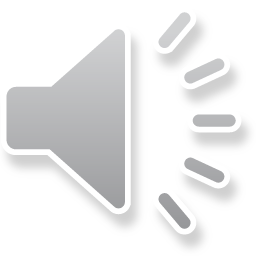 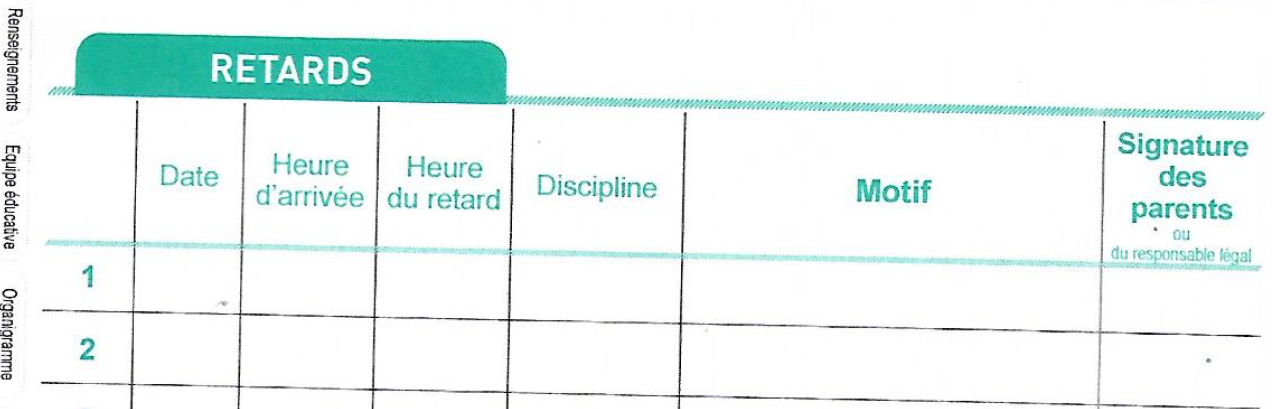 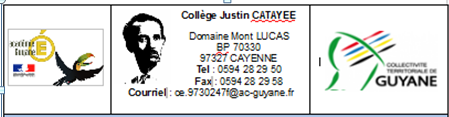 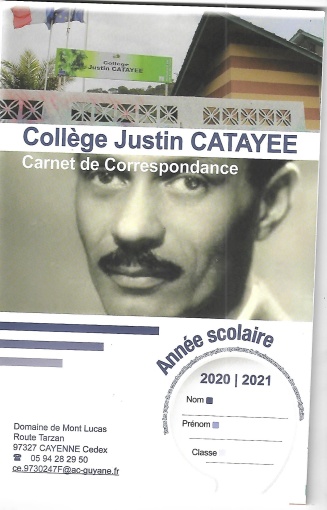 The use of the correspondance bookletThe correspondance
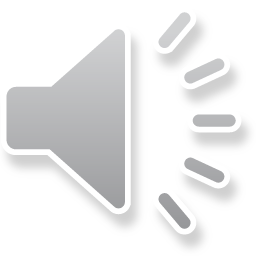 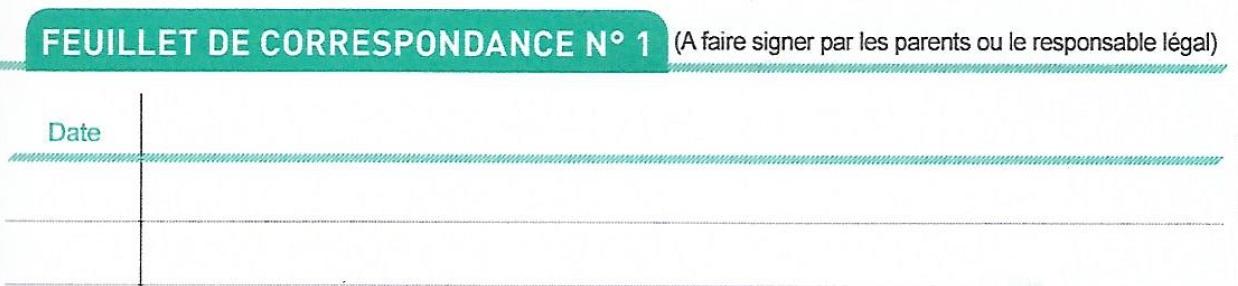 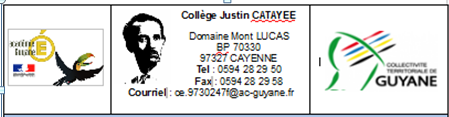 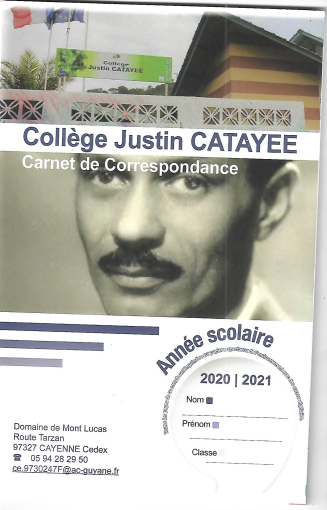 The use of the correspondance bookletThe correspondance
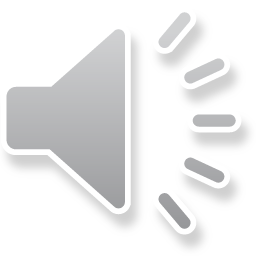 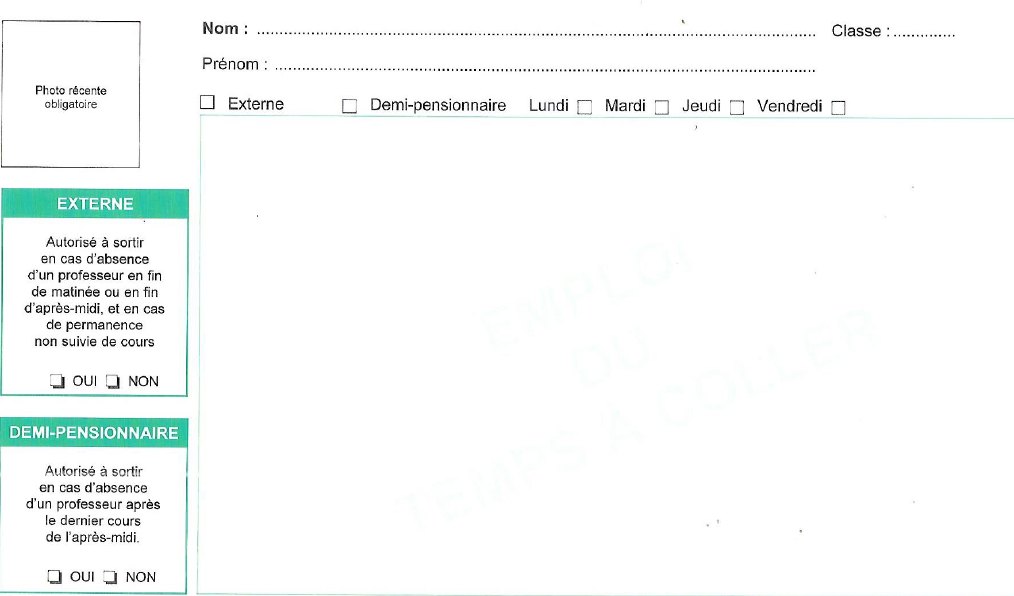